Педагогический проект«Живые павшим обязаны вечно»
Подготовительная группа

Воспитатель: 
 Малькова Наталья Петровна
 
        
МАДОУ 59 г.Кушва-2015год
Цель проекта:
Создать условия для ознакомления детей с Великой Отечественной войной;
Формировать патриотические чувства у дошкольников, уважение и гордость за подвиг нашего народа.
Формирование у детей исторических знаний, готовности к творческой и исследовательской деятельности.
Задачи проекта:
Познакомить дошкольников с историческими фактами военных лет, доступных детям;
Познакомить с произведениями художественной литературы и с музыкой военных лет;
Воспитывать нравственно патриотические чувства через совместные мероприятия с участием детей, родителей и педагогов.
Участники проекта:
Дети и родители подготовительной группы;
Воспитатели;
Музыкальный руководитель;
Этапы реализации проекта:
1. Подготовительный: работа с методической литературой, составление плана работы.
2. Практический: реализация проекта;
3.Итоговый: подведение итогов работы над проектом.
Продукты проекта:
Выставка художественной литературы по теме в группе;
Рисунки на темы «И помнит мир спасённый…»
Выставка работ, коллажей «День Победы»;
Выпуск фотогазеты в родительском уголке  « Этот день Победы»
Познавательное развитие
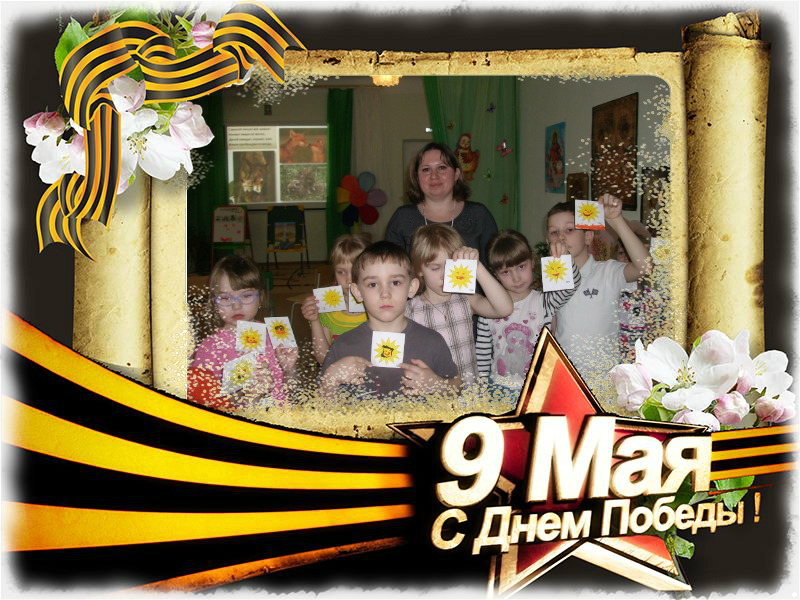 Просмотр видеофильмов
Речевое развитие
Рассказ Никиты Туманова про своего прадедушку Чамова Сергея Александровича.
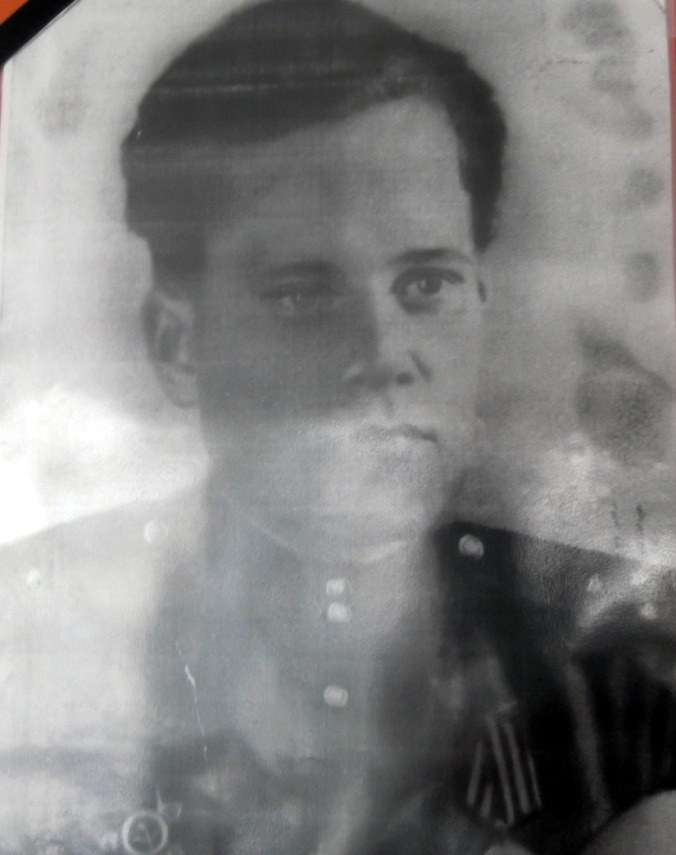 Сергей Александрович – мой прадедушка. Он участник Великой Отечественной войны. На фронт он ушёл в  декабре 1941 года добровольцем, когда ему было всего 18 лет. Наскоро обученных и подготовленных к боевым действиям молодых солдат бросили на защиту Москвы. Оружия было мало, его добывали себе в бою.
     Мой прадедушка прошёл всю войну до самого конца. Он даже участвовал в сражении за Берлин  и расписался на стенах Рейхстага. Военный подвиг моего прадедушки отмечен орденом Отечественной войны ll степени и девятью медалями, среди которых – «За боевые заслуги», «За взятие Берлина».
     Я горжусь своим прадедушкой и буду всегда его помнить.
Речевое развитие
Рассказ Ермильевой Кати про свою прабабушку  Кирпа Лидию Алексеевну.
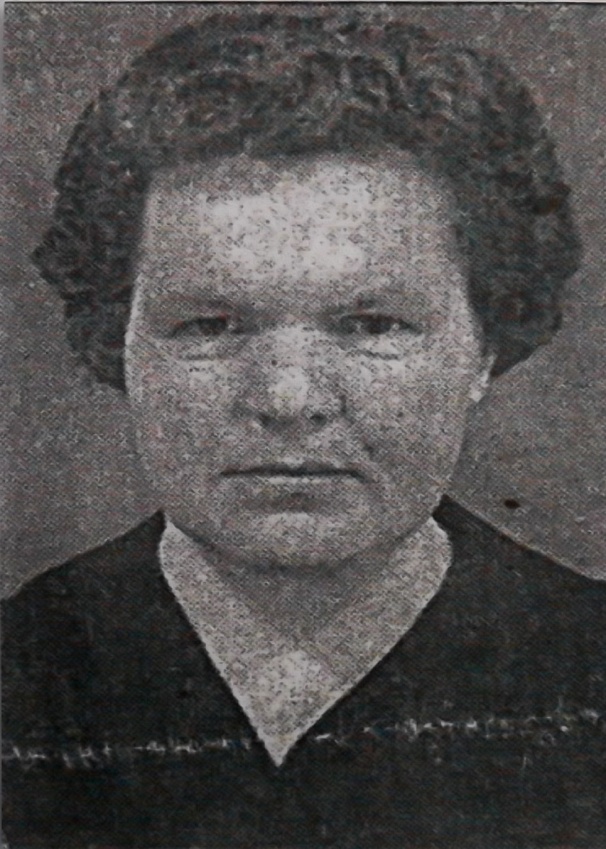 Лидия Алексеевна – моя прабабушка. В годы Великой Отечественной войны она была совсем юной девчонкой. Когда ей было всего 18 лет, она, ничего не сказав родителям, со своей подругой собралась на фронт. Но вот только они думали, что их отправят на запад, туда, где шли бои. Но их  отправили на восток. Там она попала в автошколу. И уже через погода могла управлять специальной машиной, привозившей горючее для заправки самолётов. Так и проходила служба прабабушки в 587 батальоне аэродромного обслуживания. А служба, надо сказать, была нелёгкой. В любую погоду: в жару и мороз, в дождь и снег она была на своём боевом посту. Демобилизовалась Лидия Алексеевна только в октябре 1945 года.
Рассказ семьи Бессоновой Насти про своего дедушку и прадедушку Курочкина Александра Петровича
Моему прадеду Курочкину Александру Петровичу было 15 лет, когда началась Великая Отечественная война.
В феврале 1943 года он был призван в Красную армию. Его направили в 1-е Ленинградское пехотное училище. Не успев доучиться, он был направлен в 23-ю гвардейскую воздушно-десантную бригаду, где продолжил обучение.
Из воспоминаний Александра Петровича
Наши войска уже разбили врага под   Курском и Орлом и ребята рвались в бой. Но только в октябре 1944 года стала формироваться 9-я гвардейская армия под командованием генерал-полковника В.В.Глаголева. В армию вошли 37-й, 38-й, 39-й гвардейские воздушно-десантные корпуса. Начались трудные боевые дороги, полные решений и опасностей в составе войск 3-го Украинского фронта.
Из воспоминаний Александра Петровича
В  сентябре 1944 года наши войска начали бои на территории Венгрии, в декабре в Будапеште окружили почти 200-тысячную группировку немецко-фашистких войск. Завязались тяжёлые кропотливые бои, с целью окружения немецко танковой армии СС, после чего с боями вошли в Австрию. Фашисты упорно сопротивлялись, в плен старались сдаваться англо-американским войскам. Многих товарищей потеряли гвардейцы освобождая Европу от фашистов.
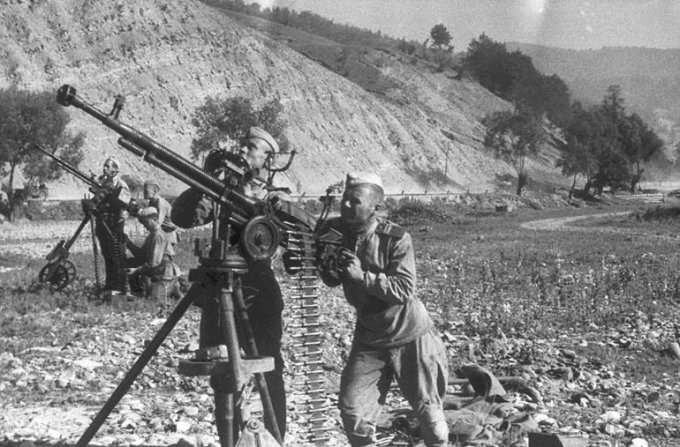 Из воспоминаний Александра Петровича
На подходе к Вене  в горах наши гвардейцы встретили немецкие укрепления, пришлось обходить город. После изнурительных боёв они ворвались в Вену с запада, отрезав группировку фашистских войск. В самом городе шли жестокие бои за каждый дом, особенно сильно был укреплён центр. По-пластунски, перебежками, автоматным огнём и гранатами выбивали советские солдаты гитлеровцев из узлов сопротивления.
ЭТОТ ДЕНЬ МЫ ПРИБЛИЖАЛИ, КАК МОГЛИ!
Освободив Вену в середине апреля 1945 года их дивизия в начале мая вышла к государственной границе с Чехославакией. И вот у чешского города Зноймо их застала долгожданная ПОБЕДА!!!
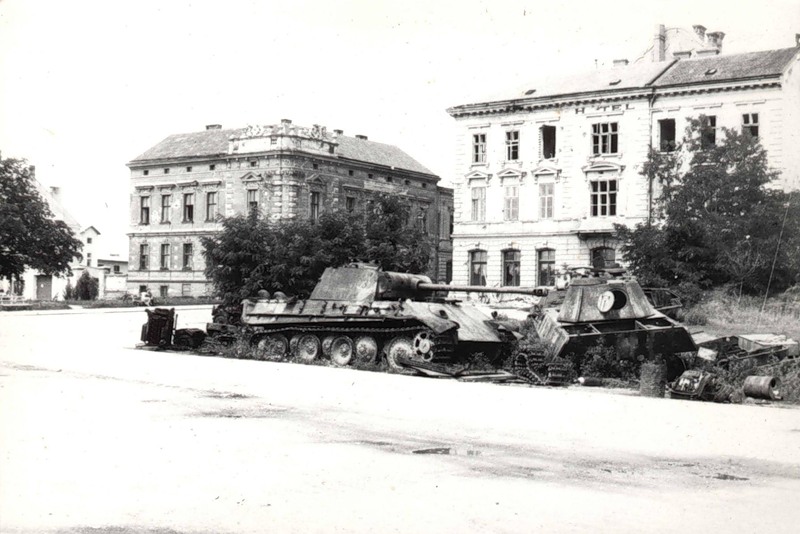 МОЙ ПРАДЕДУШКА.
Александр Петрович служил пулемётчиком в 15-й гвардейской воздушно-десантной бригаде. Прыгал с парашютом, неся на себе разобранный пулемёт «Максим».
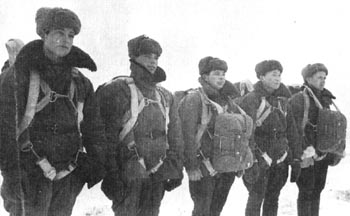 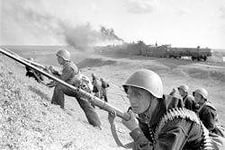 Я помню, я горжусь!!!!
Александр Петрович Курочкин награждён орденом Отечественной войны 2 степени, медалями «За взятие Вены», «За победу над Германией». После войны он поступил учиться в Пермскую школу машинистов электровозов. Тридцать лет водил он поезда.
Литературное творчество
Литературное творчество
Социально-коммуникативное развитие
В Кушвинском краеведческом музее открылась выставка "Военной истории строки", посвященная 70-летию Победы в Великой отечественной войне. В этом проекте рассмотрены темы, которые не звучали громко в традиционных мероприятиях в честь Дня Победы, а упоминались людьми пережившими войну, маленькой строкой в потоке воспоминаний. Письма с фронта как связующая нить между фронтом и тылом, между родными, которых разлучила война. Церковь и война, православие и вера, укрепившие дух воинов и давшие силу женщинам в тылу. И Женщина, совершившая военный, гражданский и нравственный подвиг в те тяжелые для страны годы.
Кушвинский краеведческий музей
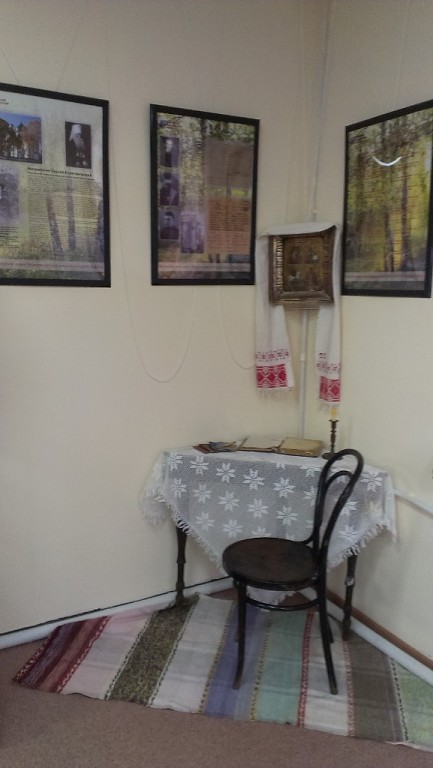 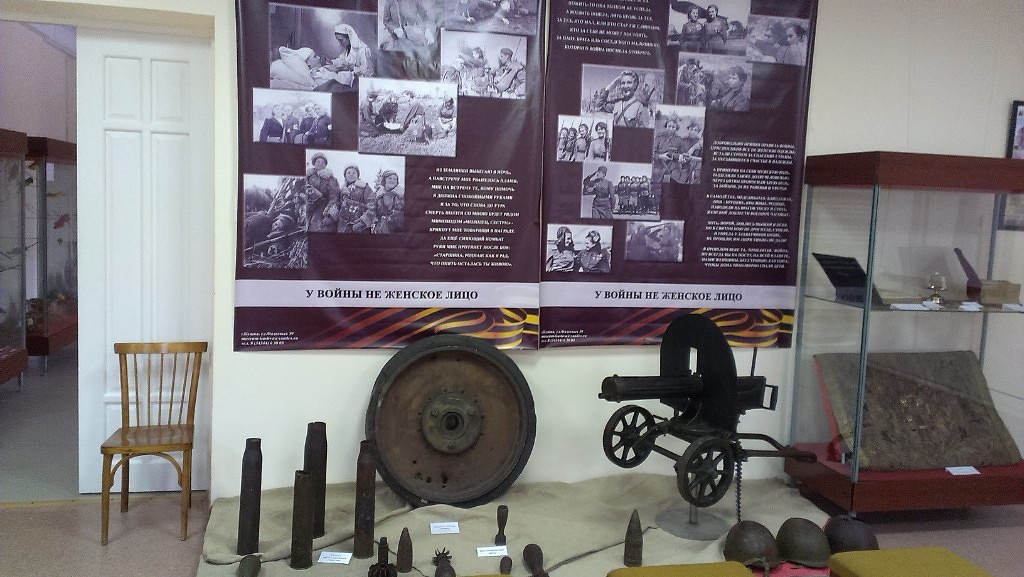 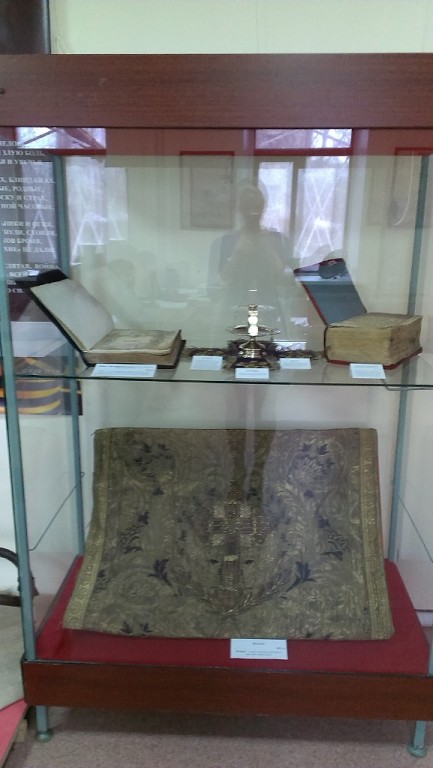 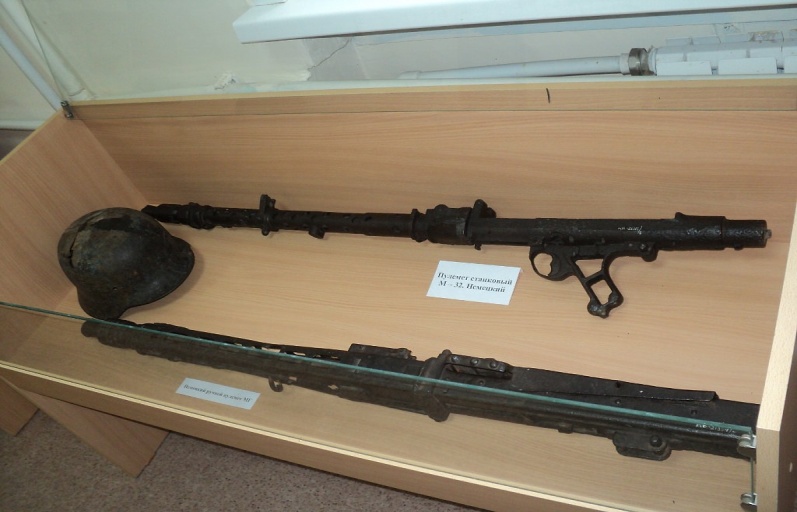 Кушвинский краеведческий музей
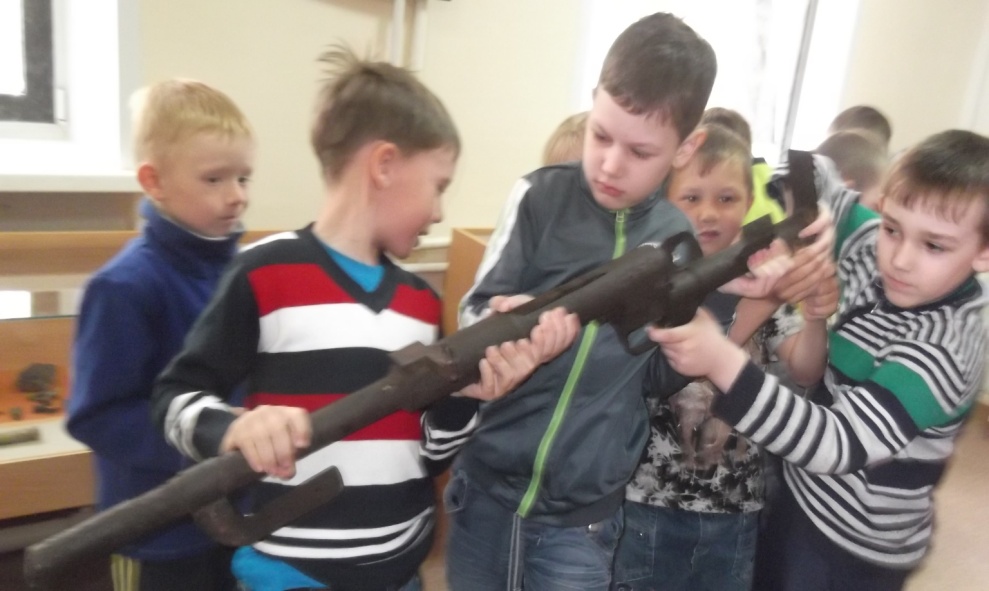 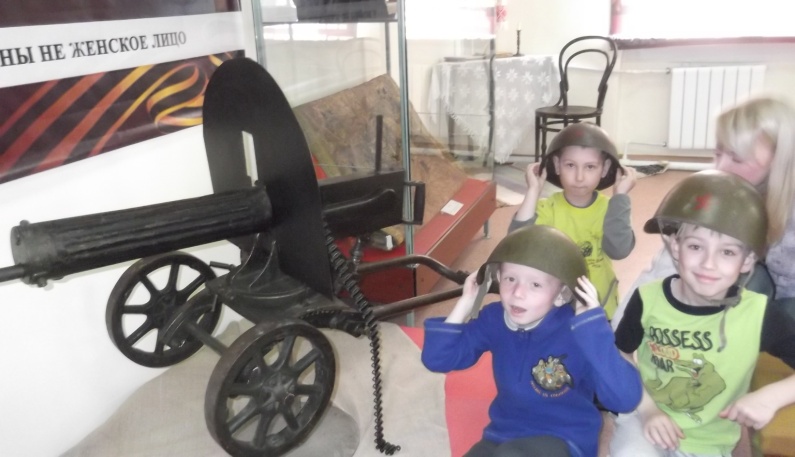 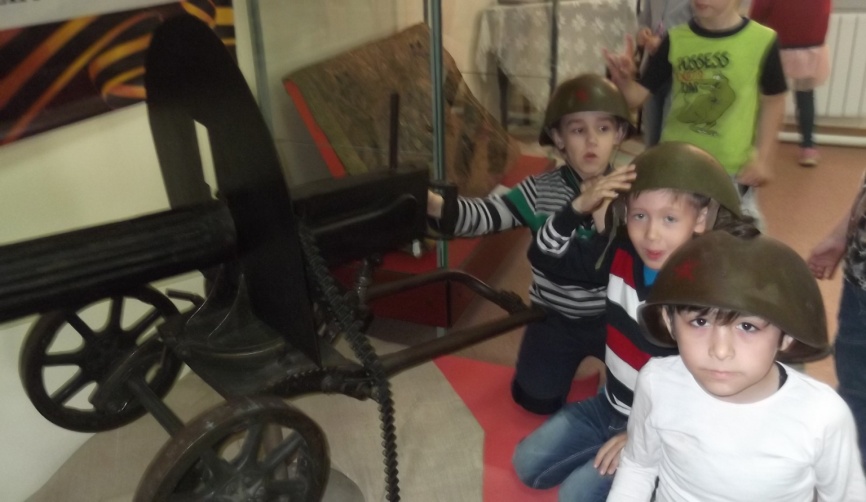 Марафон  памяти «Весна Победы», в городской детской библиотеке посвященный 70-летию Победы  в Великой Отечественной войне.
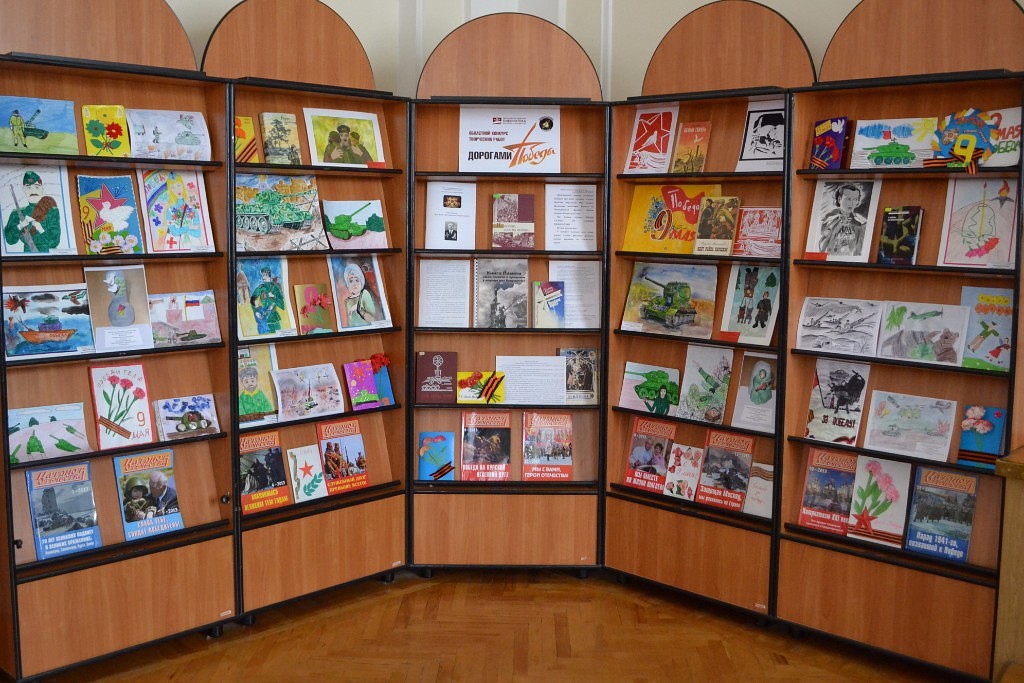 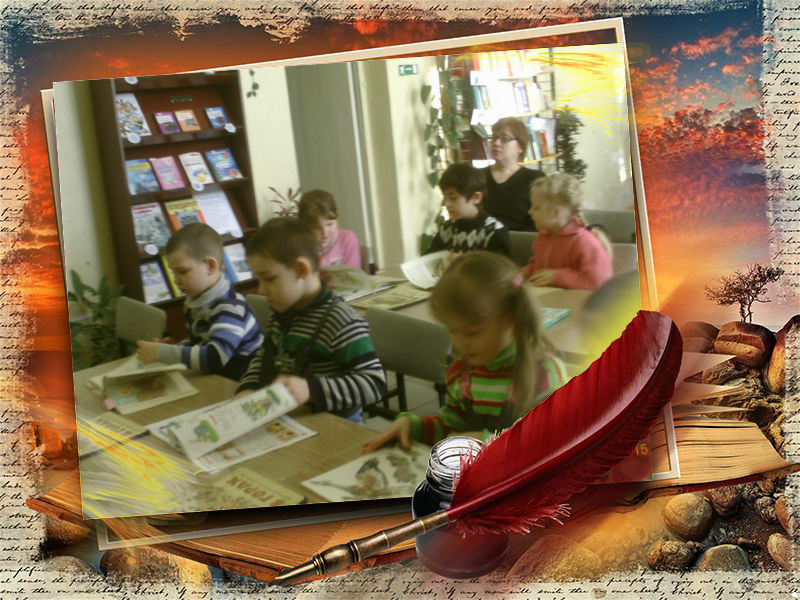 Посещение мемориального постамента
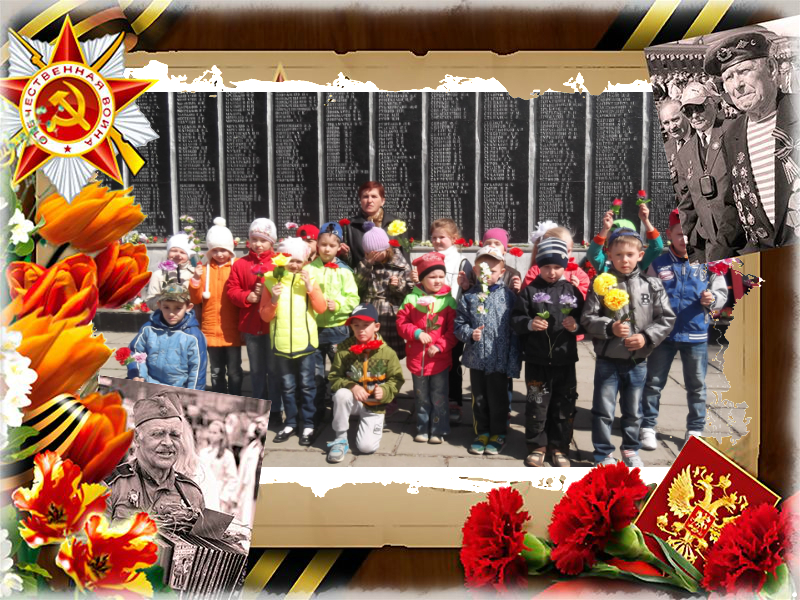 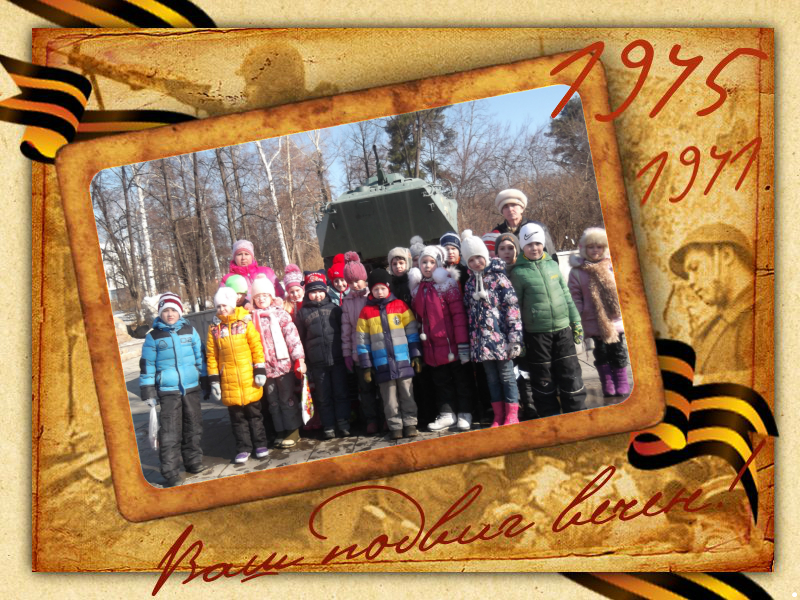 ФИЗИЧЕСКОЕ РАЗВИТИЕ
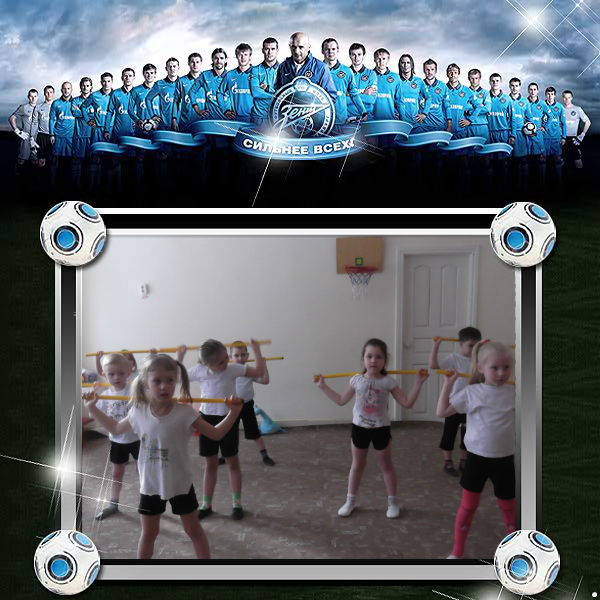 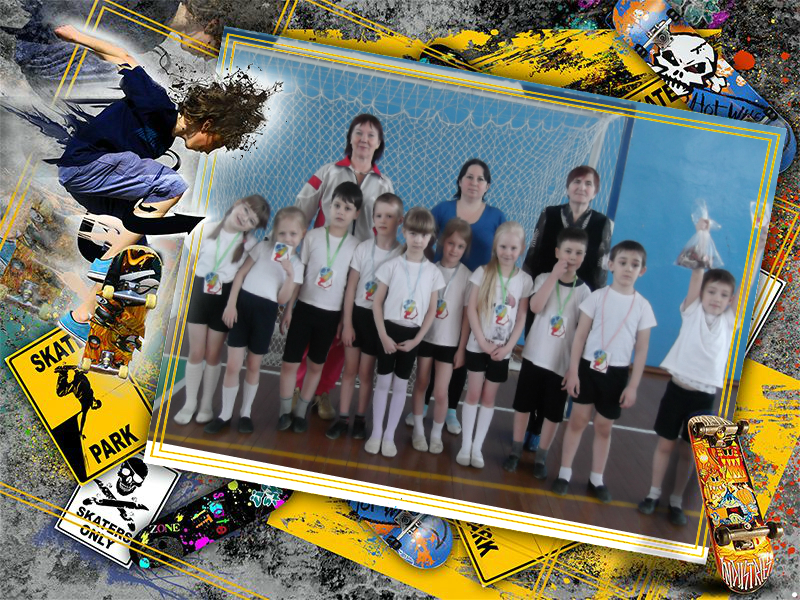 Художественно-эстетическоеразвитие
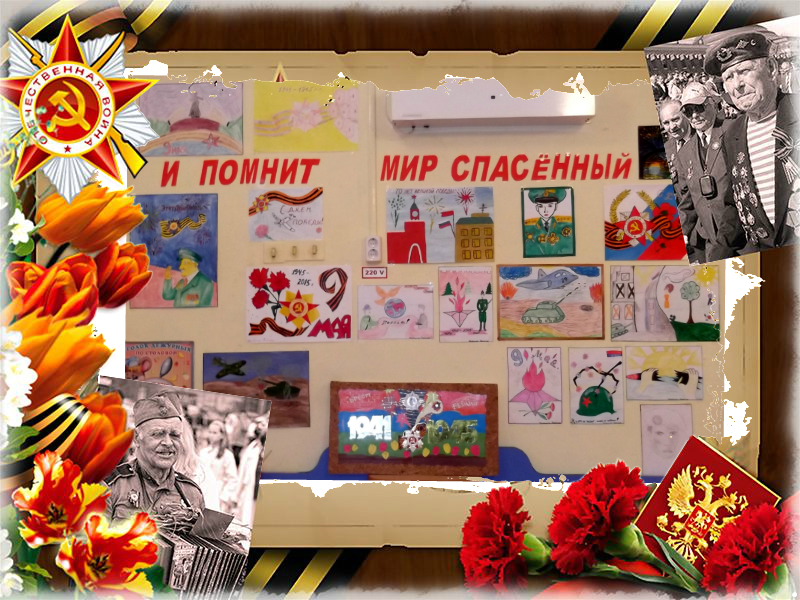 70 лет Великой победы!Христолюбов Макар
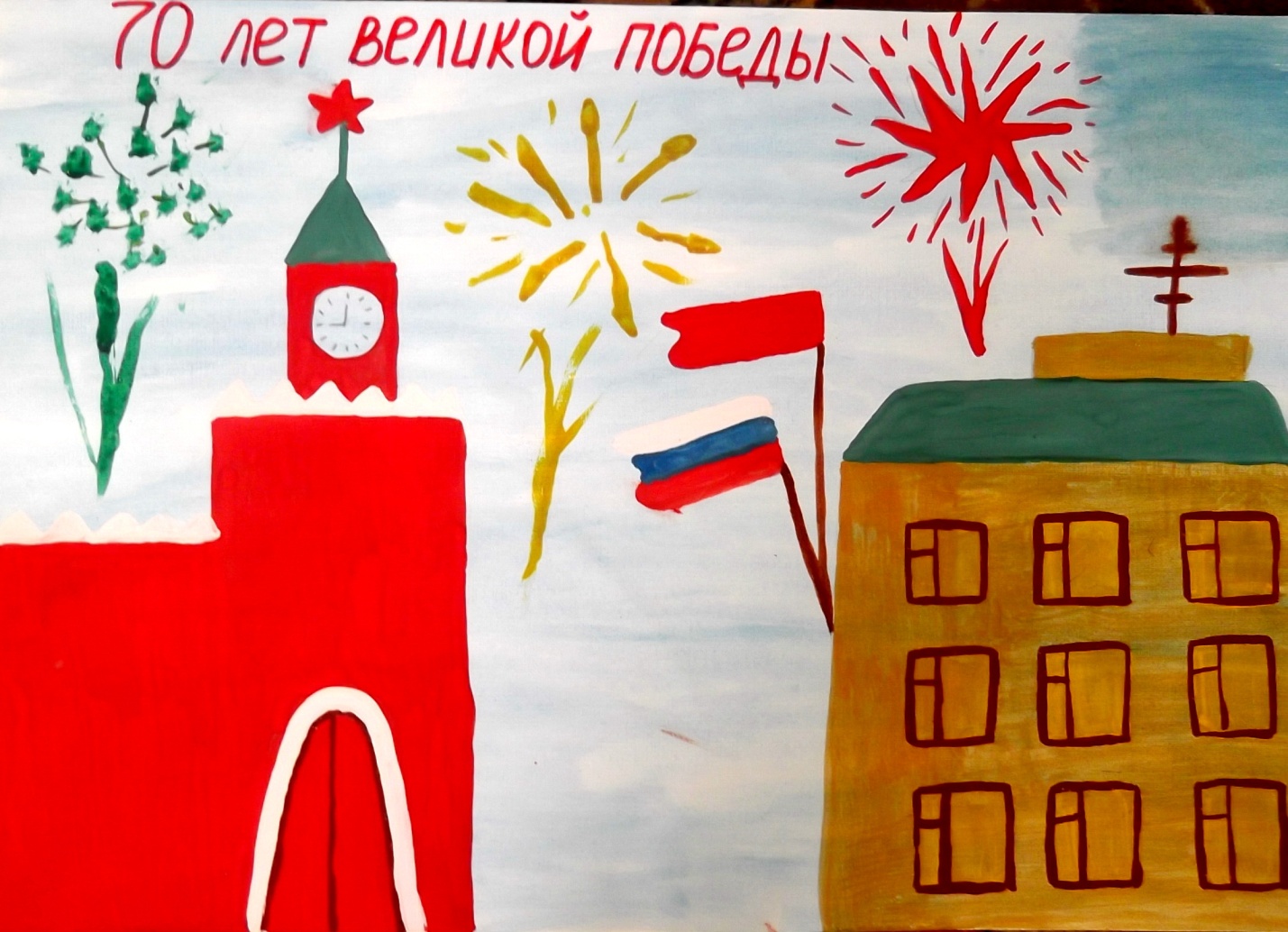 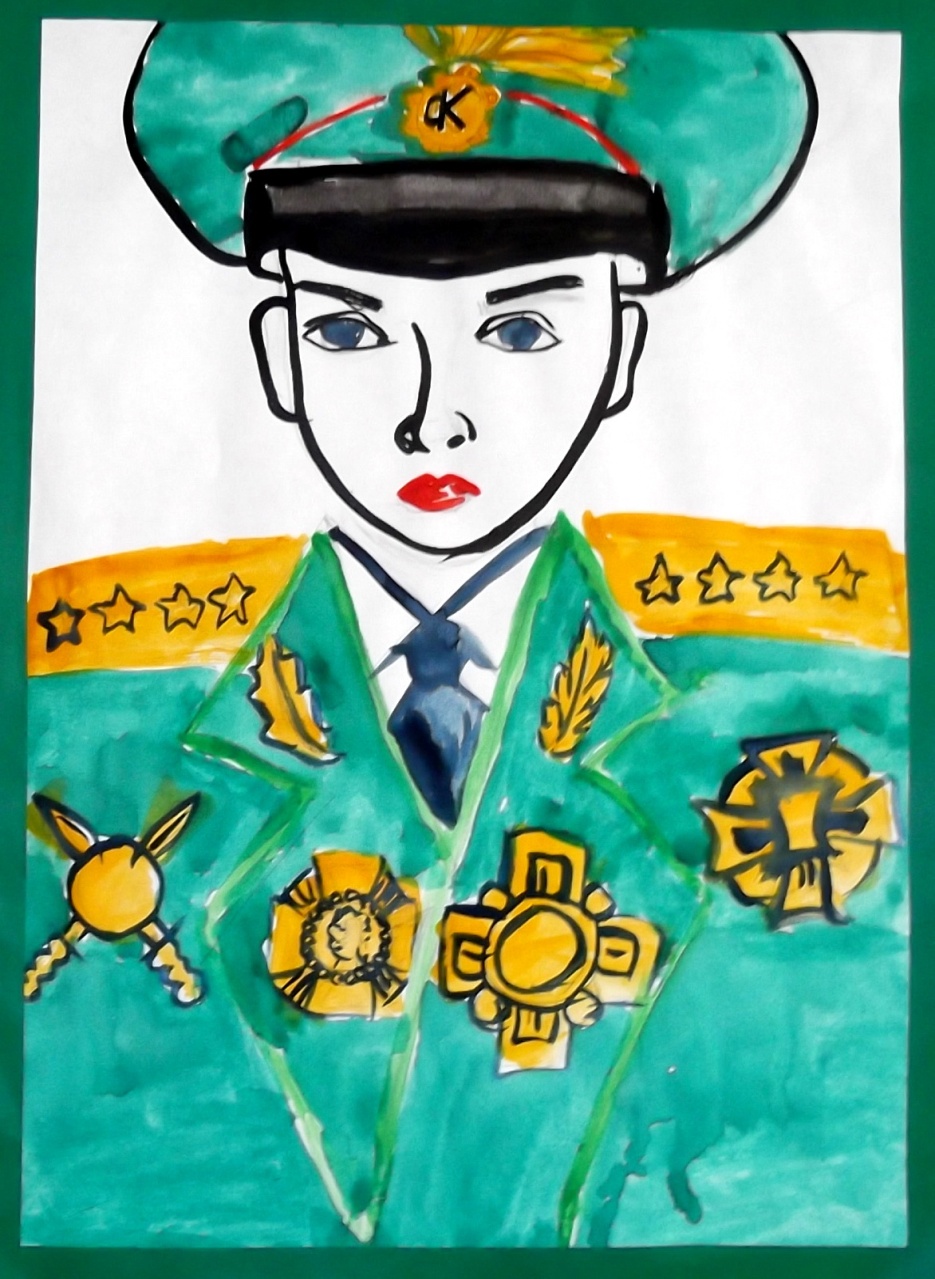 Служу Отечеству

   Туманов Никита
НАША АРМИЯ СИЛЬНА

Туманов Никита
Битва под СталинградомВасильева Виктория
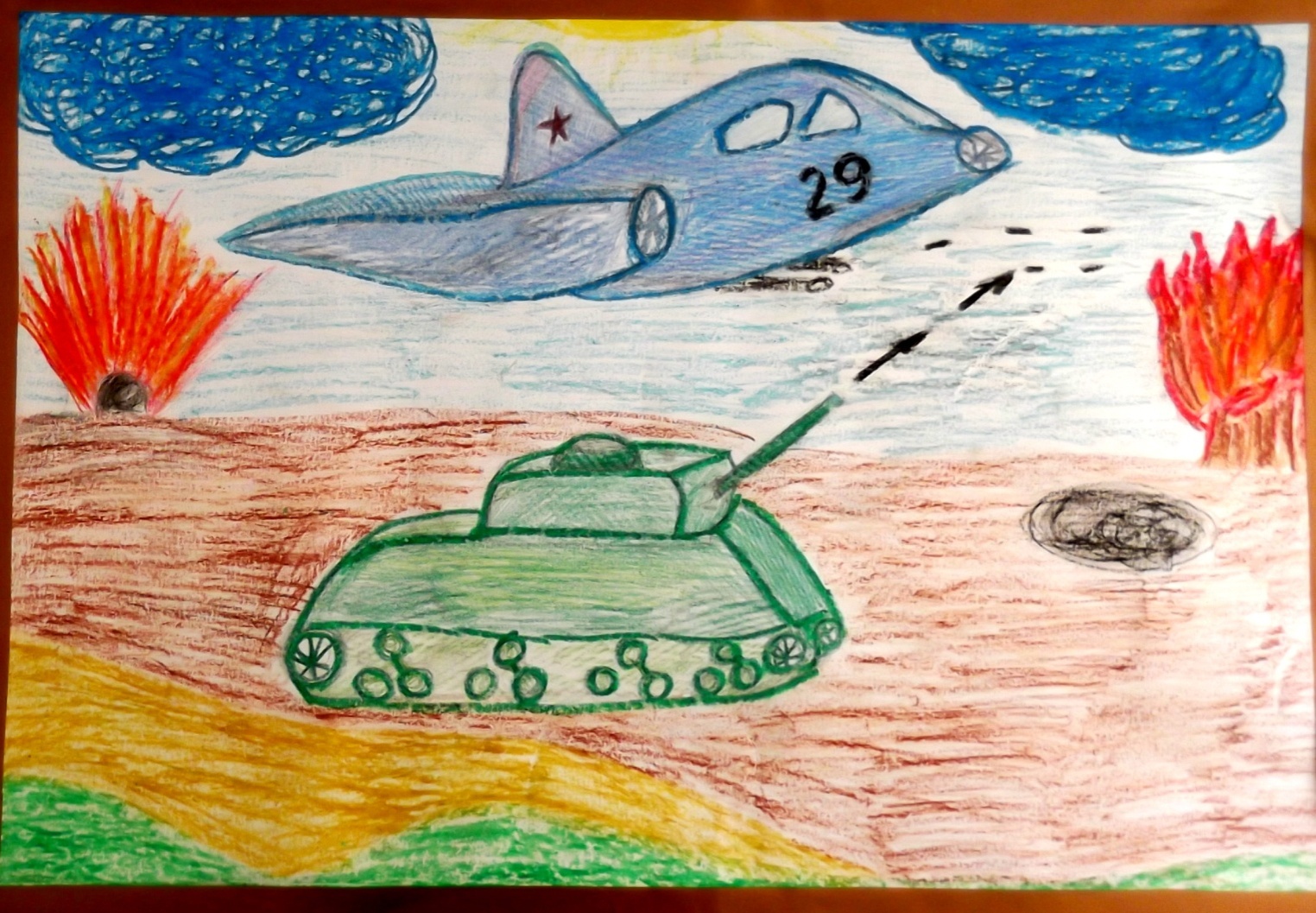 9 МАЯВасильева Виктория
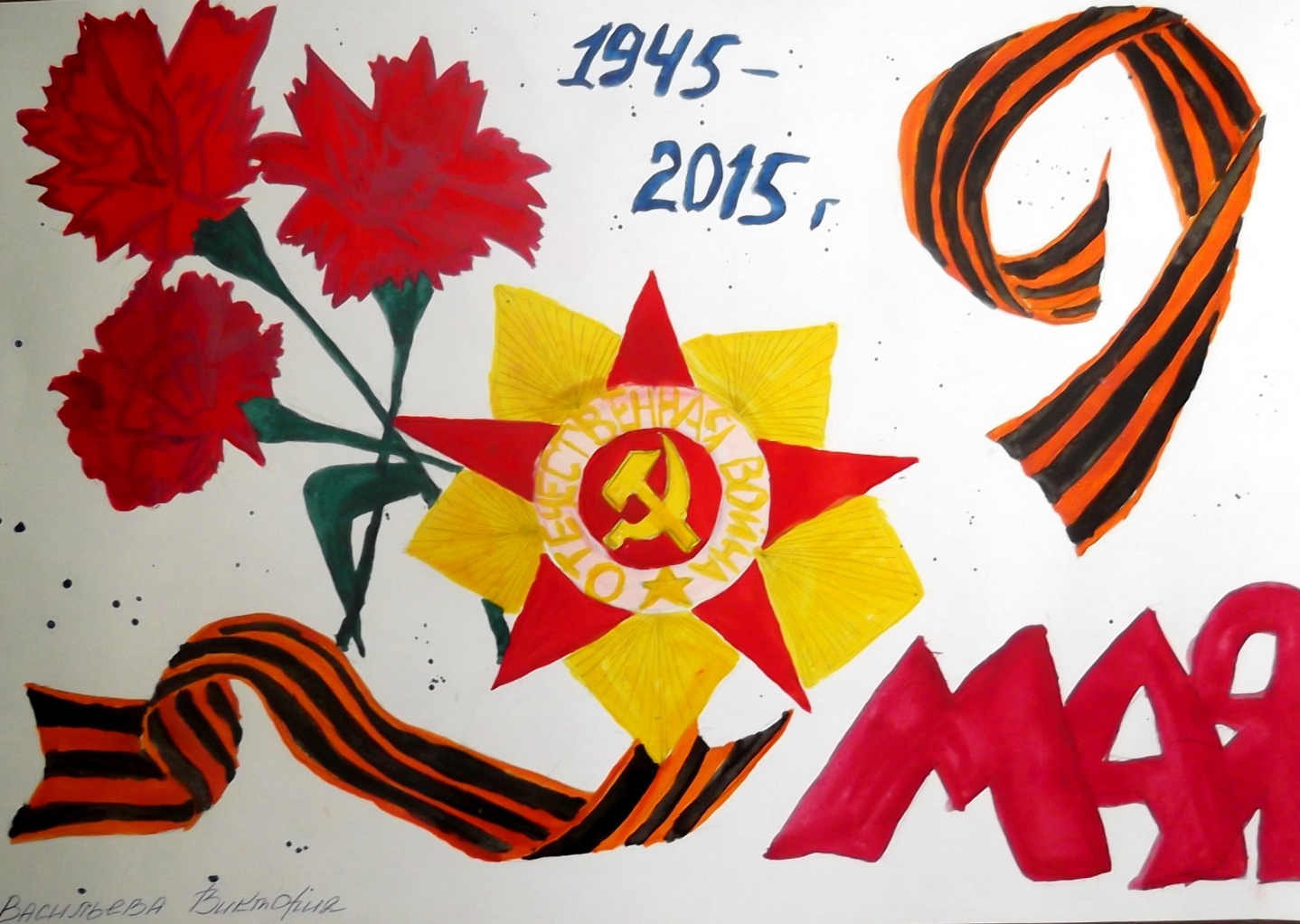 Спасибо за ПОБЕДУ!!!Петелина Ксюша
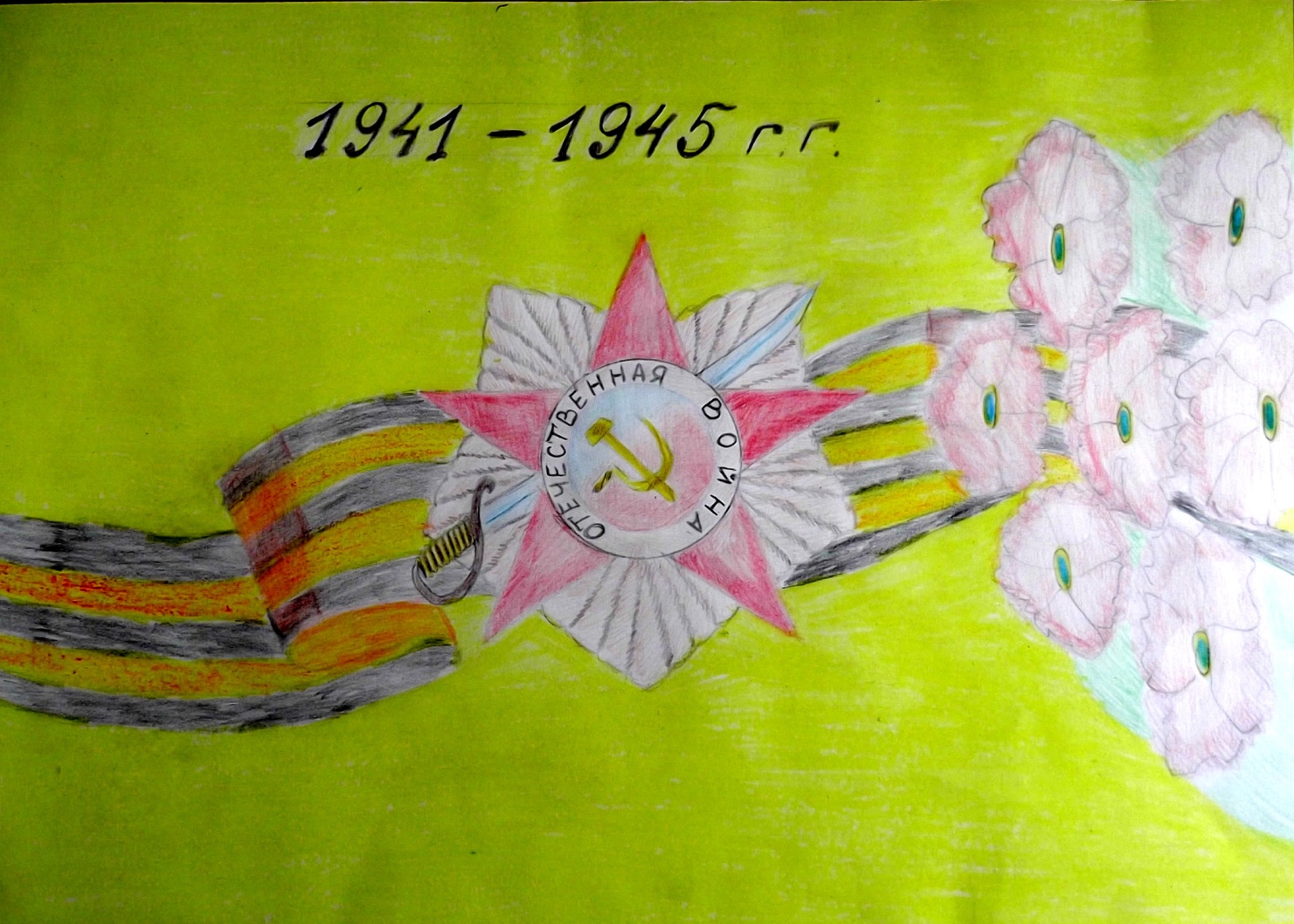 С днём Победы!Левчук Лена
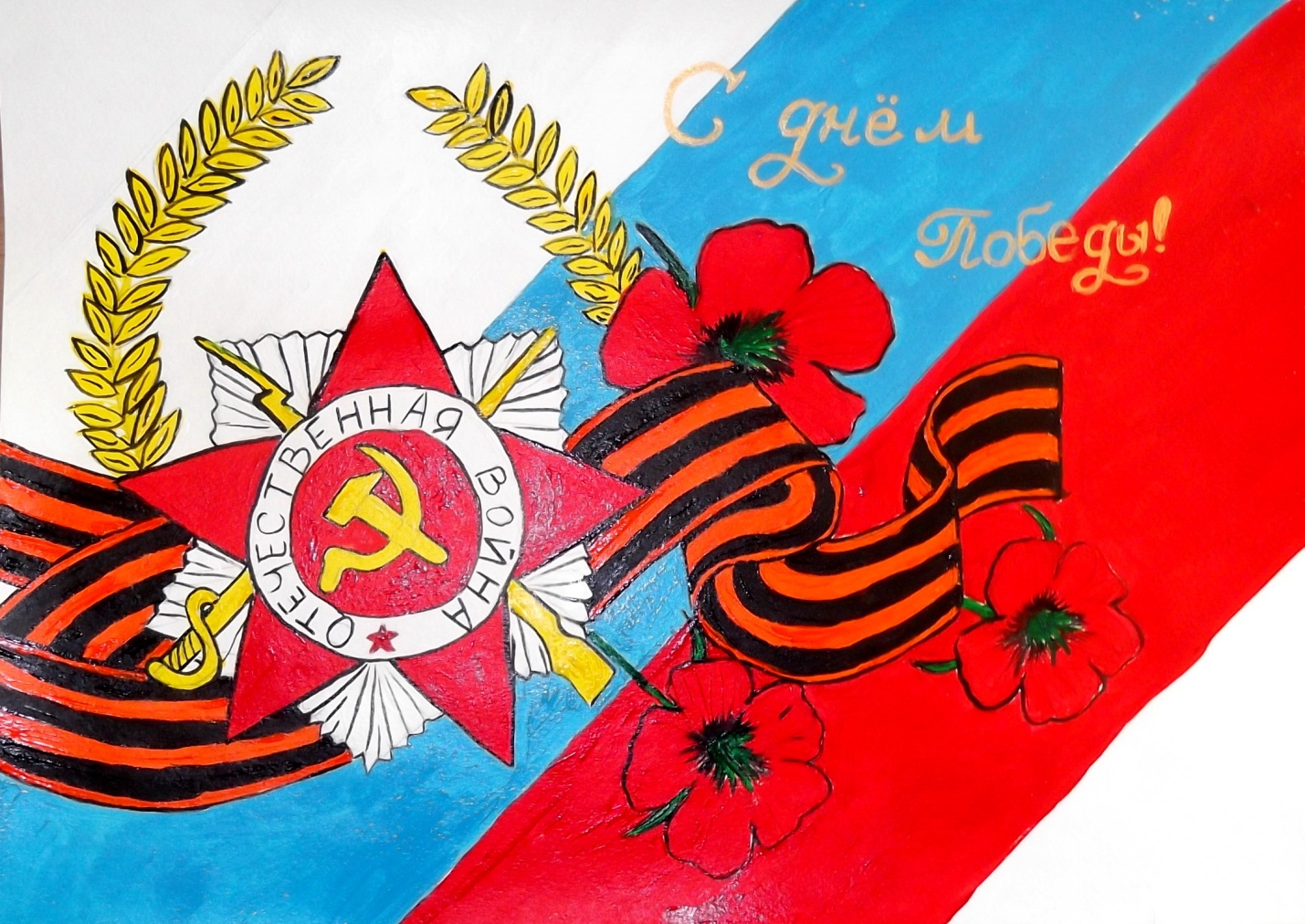 С днём Победы!Бартова Александра
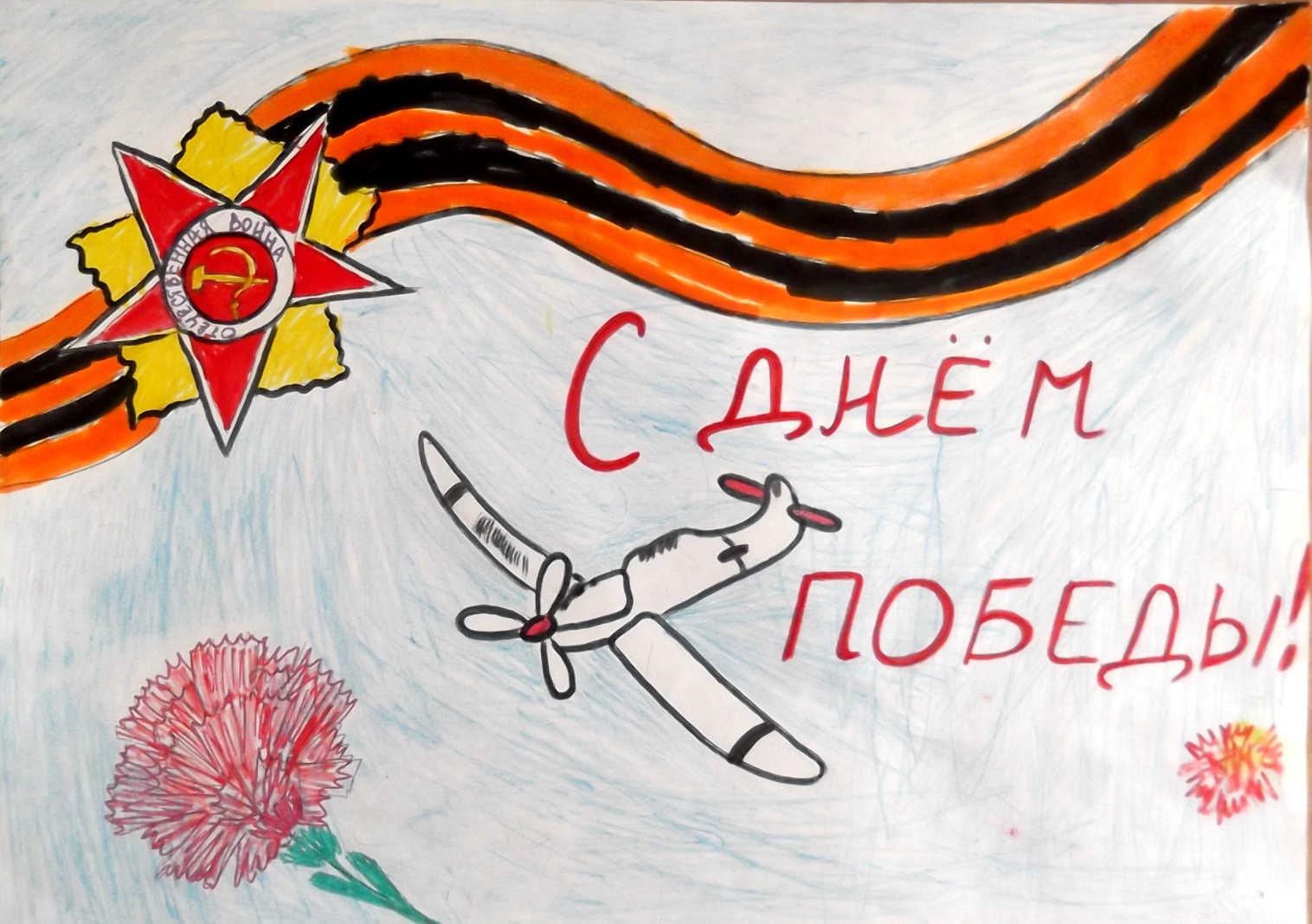 ЭТОТ ДЕНЬ ПОБЕДЫ!

Лукашонок
Маша
Лукашонок 
Маша


С ПОБЕДОЙ!!!
МАМАЕВ КУРГАНПавлова Лиза
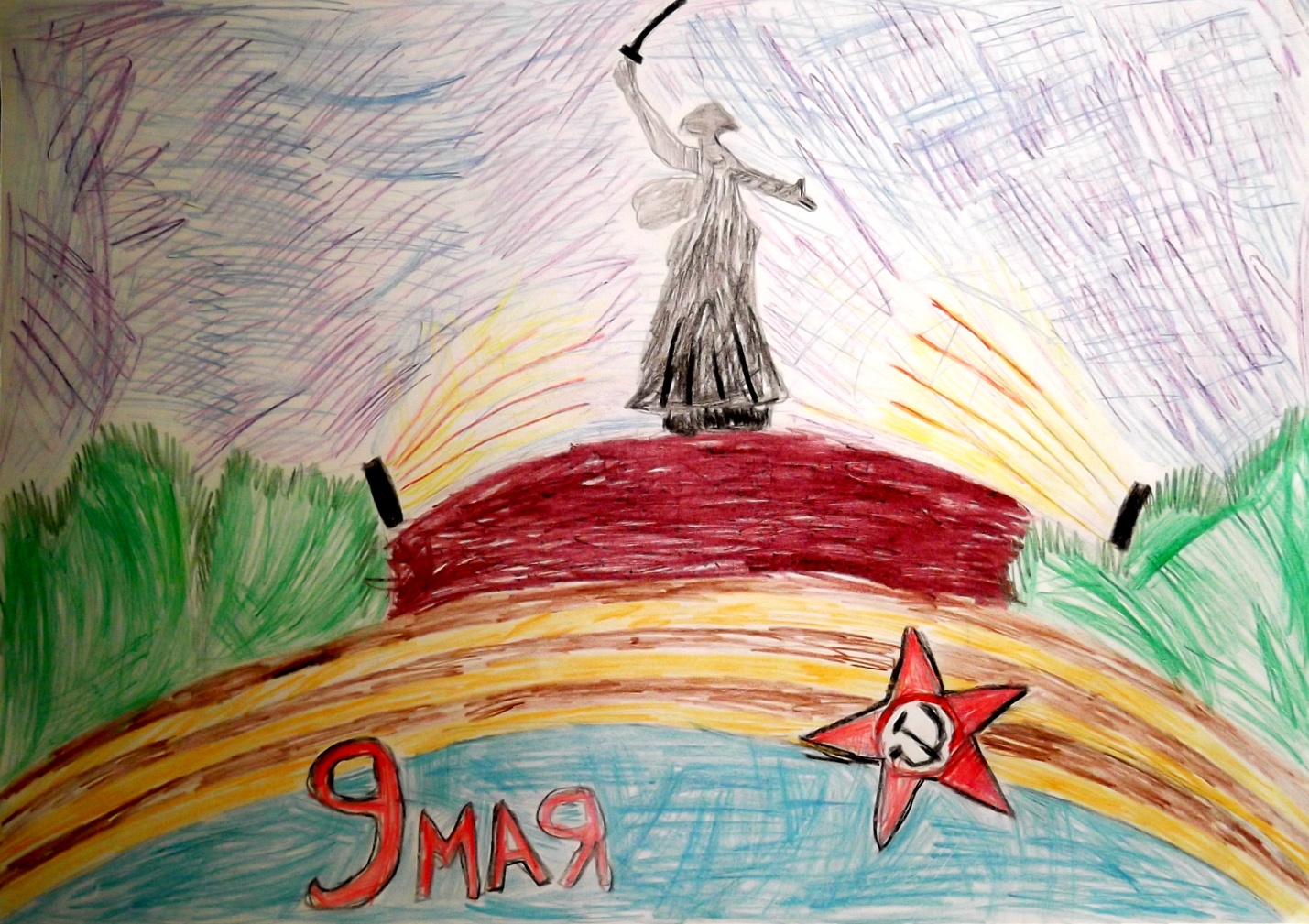 ФАШИСТСКИЙ НАЛЁТРасторгуев Костя
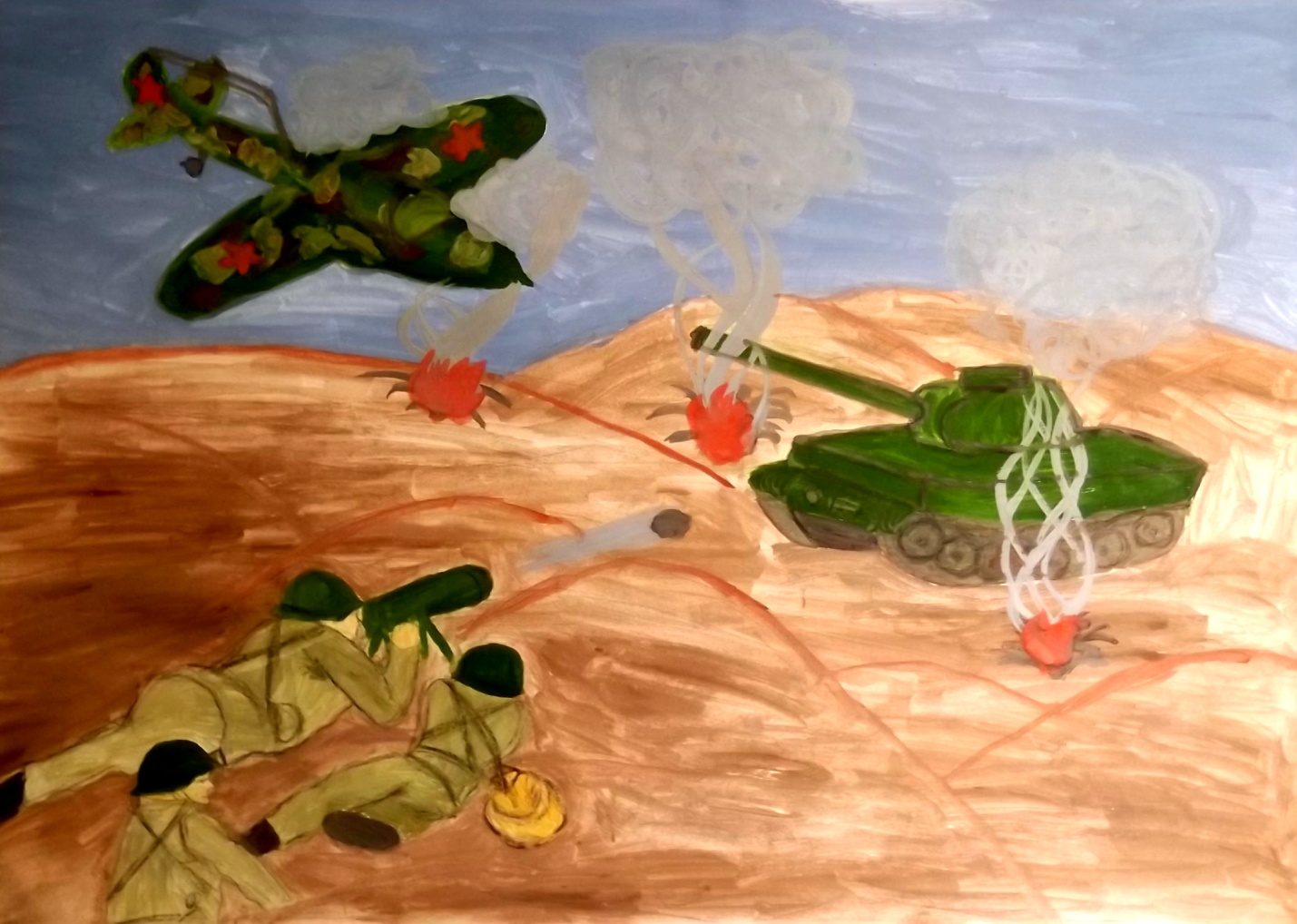 САЛЮТ ВЕТЕРАНАМ!!!Гогунова Марина
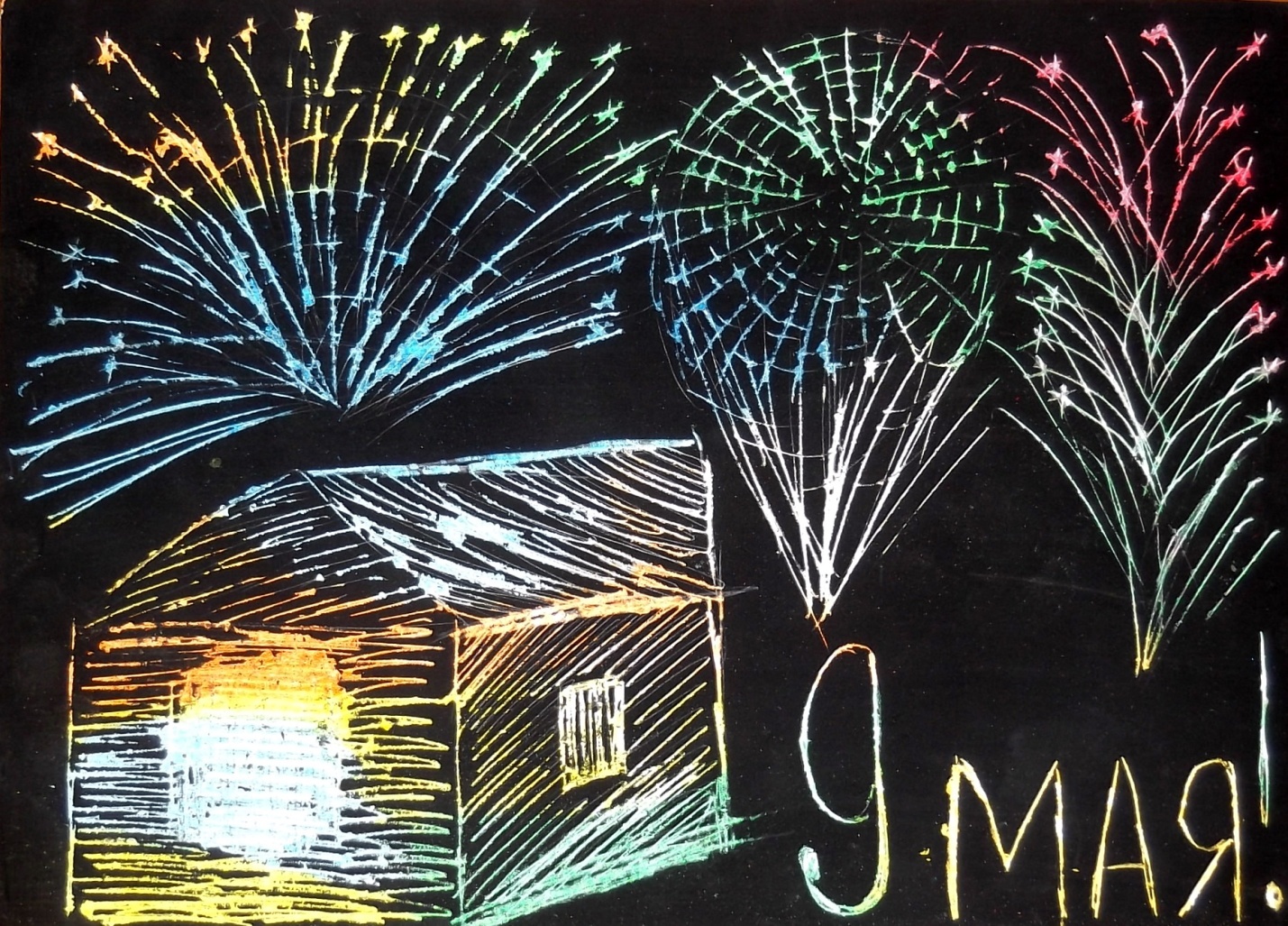 С Днём Победы!!!Вакульский Павел
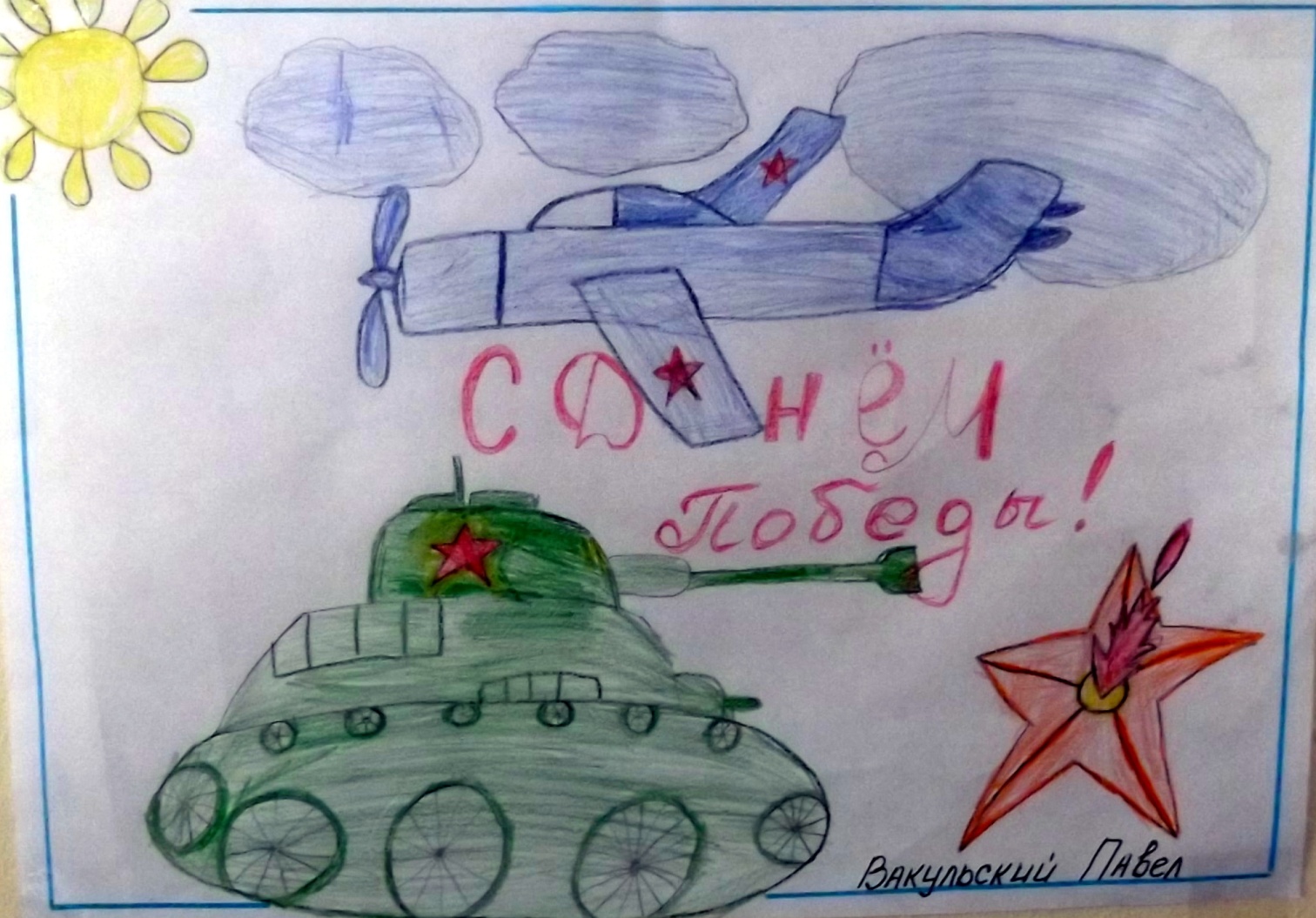 Они сражались за наши жизни, взамен отдавая свои!Заливина Маша
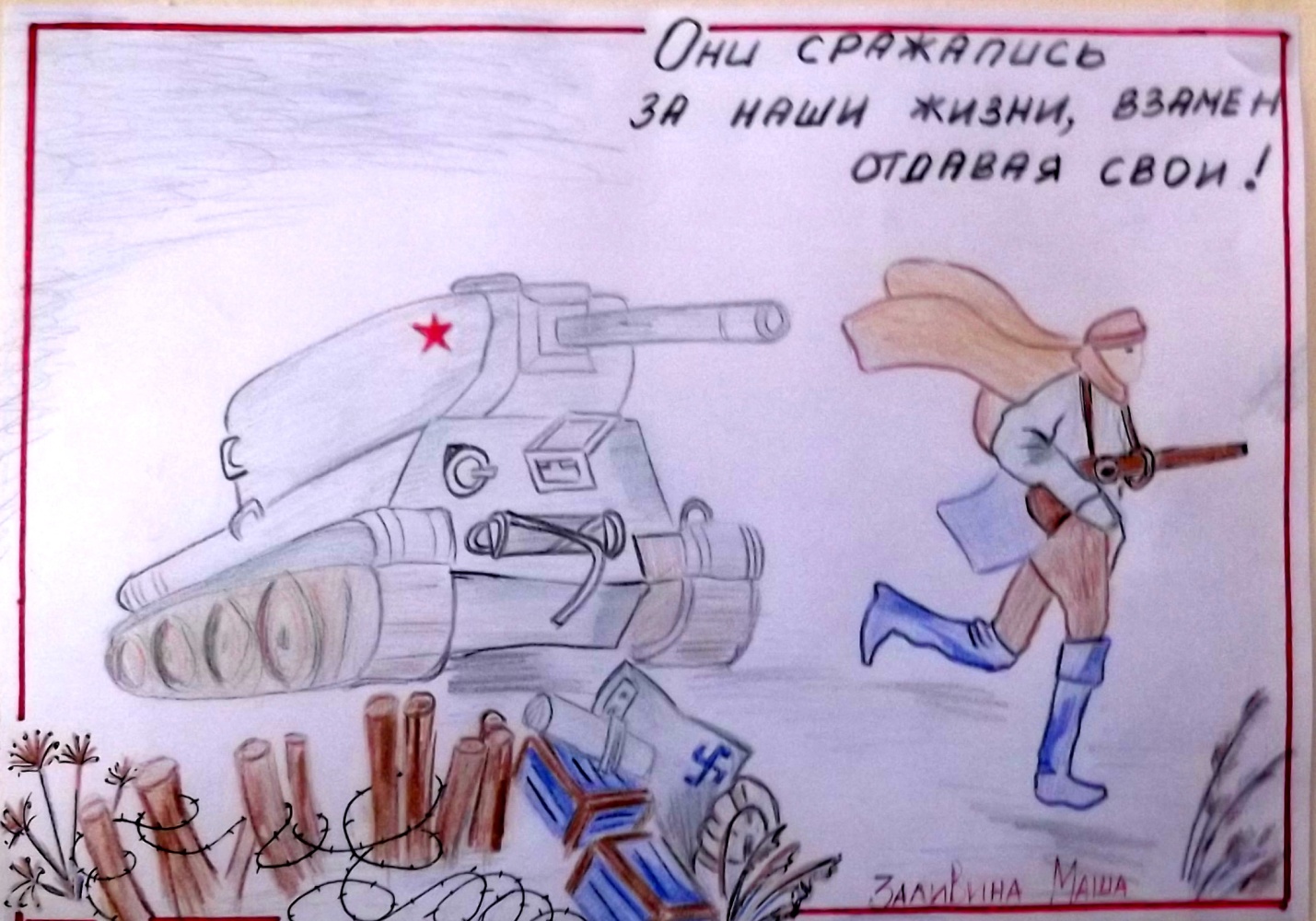 Мы желаем жить в мире без войныПопонина Эвелина
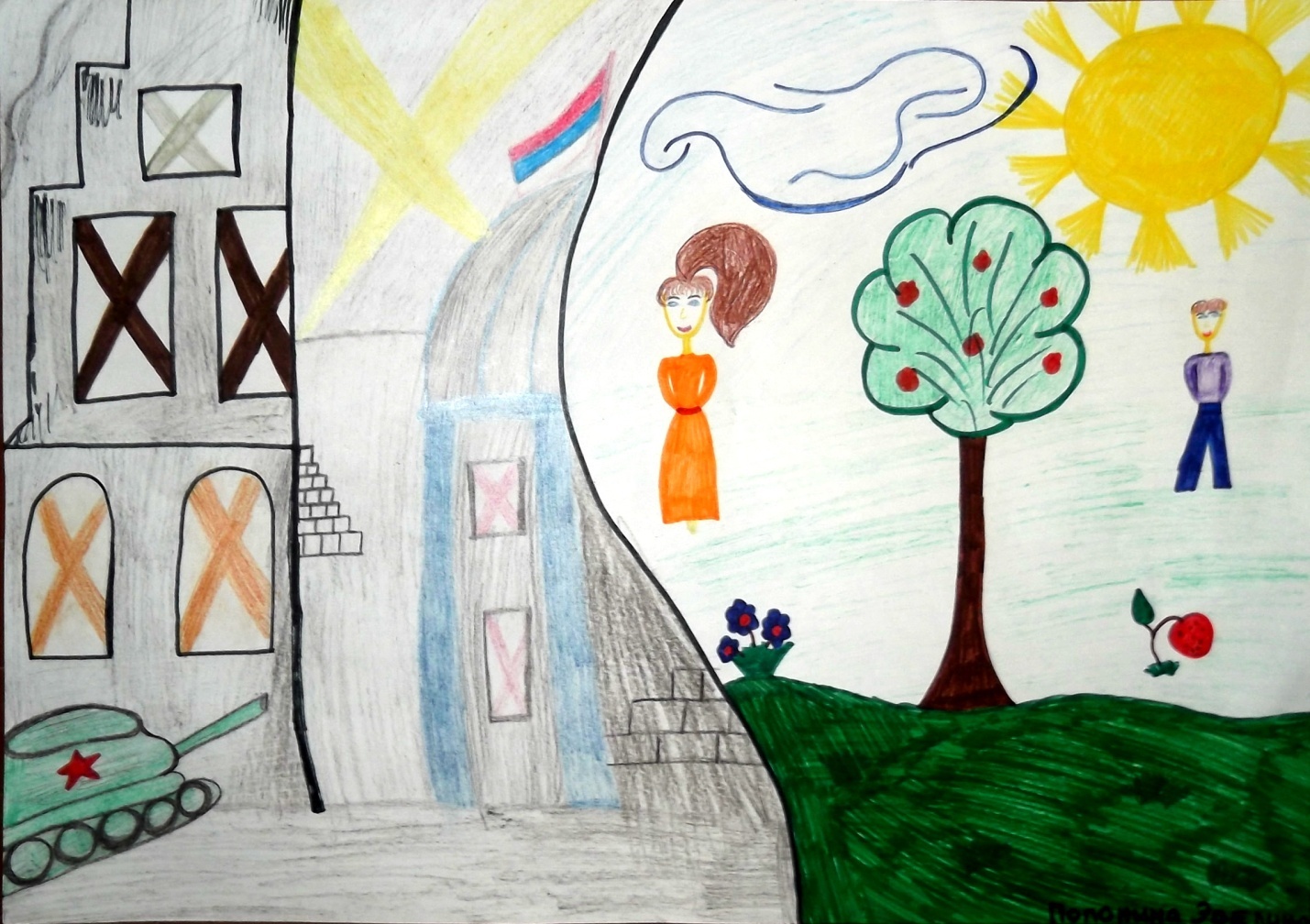 МИРУ МИР!
Попонина Эвелина
ВЕЧНАЯ ПАМЯТЬ

Попонина Эвелина
С ДНЁМ ПОБЕДЫ!Попонина Эвелина
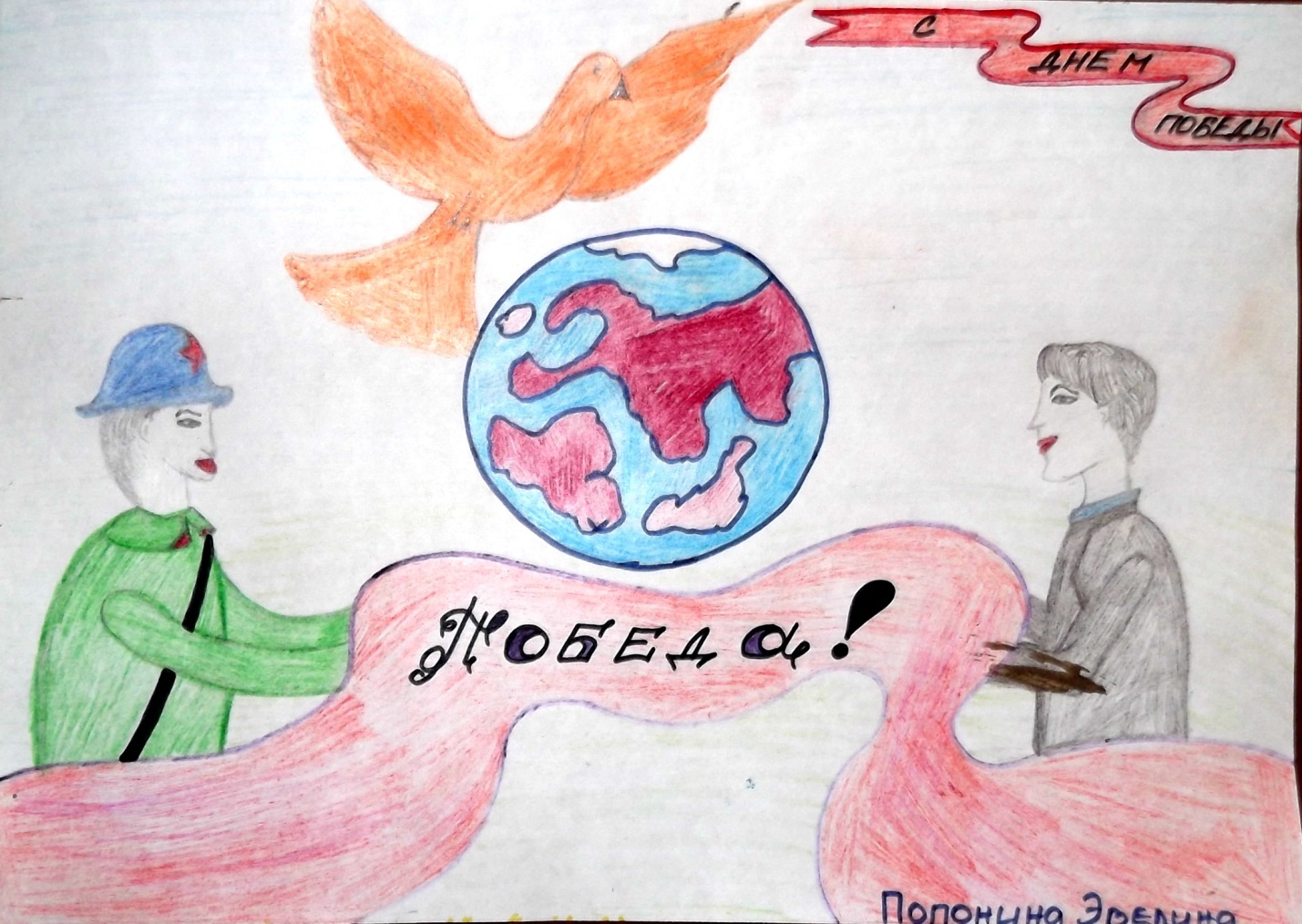 НИКТО НЕ ЗАБЫТ, НИЧТО НЕ ЗАБЫТО!

Попонина Эвелина
НЕТ ВОЙНЕ!!!Попонина Эвелина
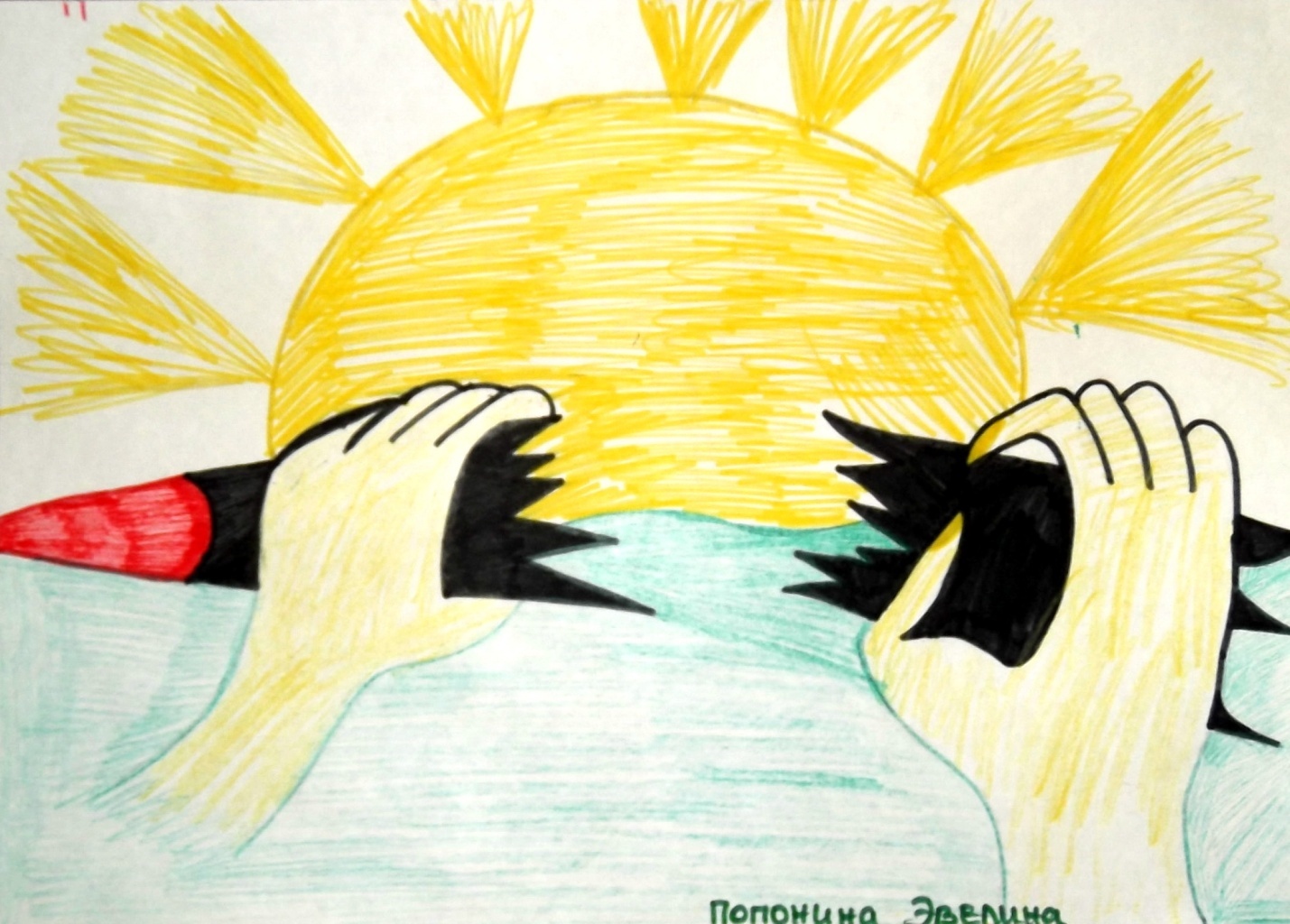 Ваш подвиг вечен!Фадеев Егор
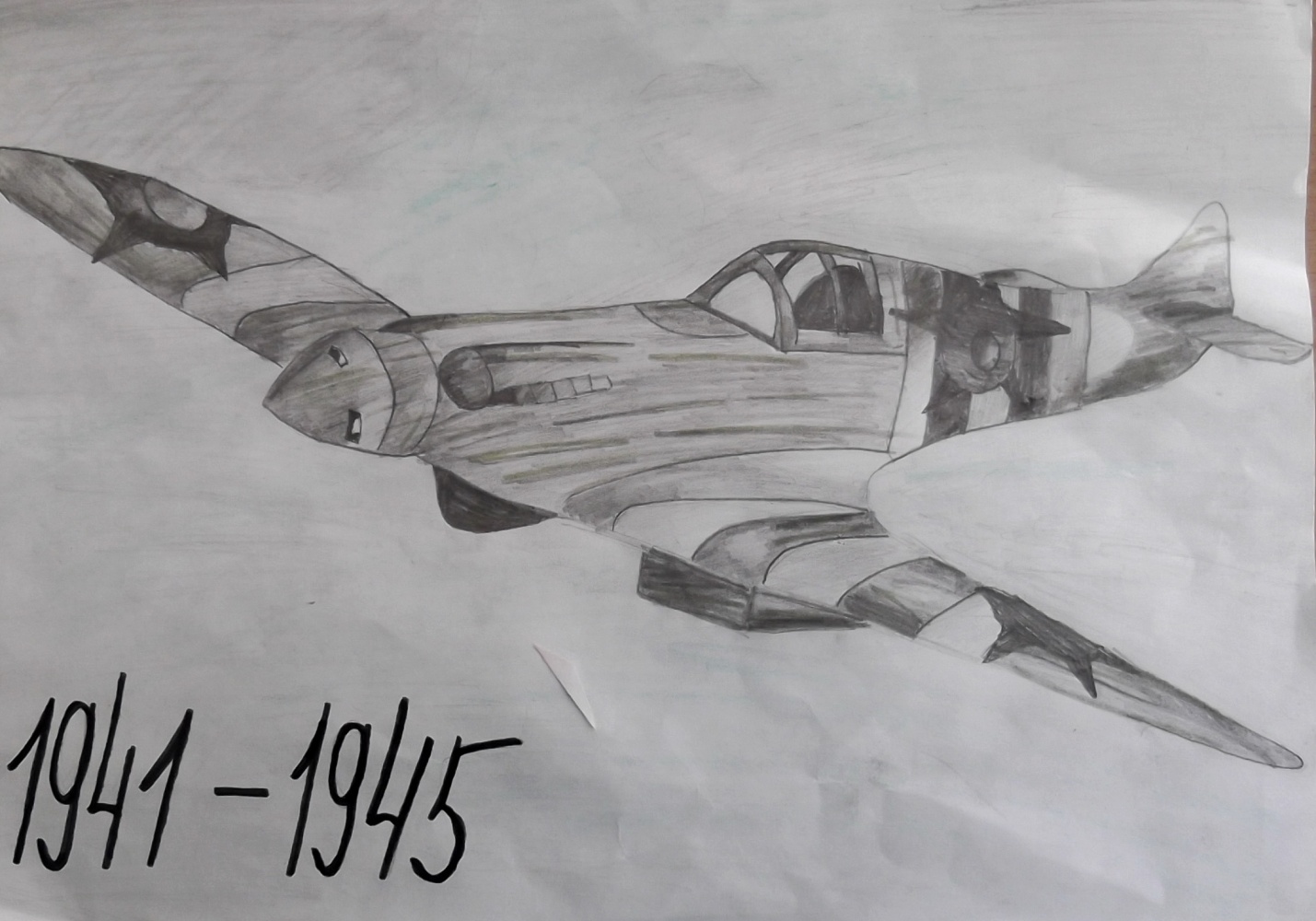 Спасибо деду за победу!

Бессонова Настя
9 мая

  Бессонова      Настя
Мы помним! Мы гордимся!Коллективная работа
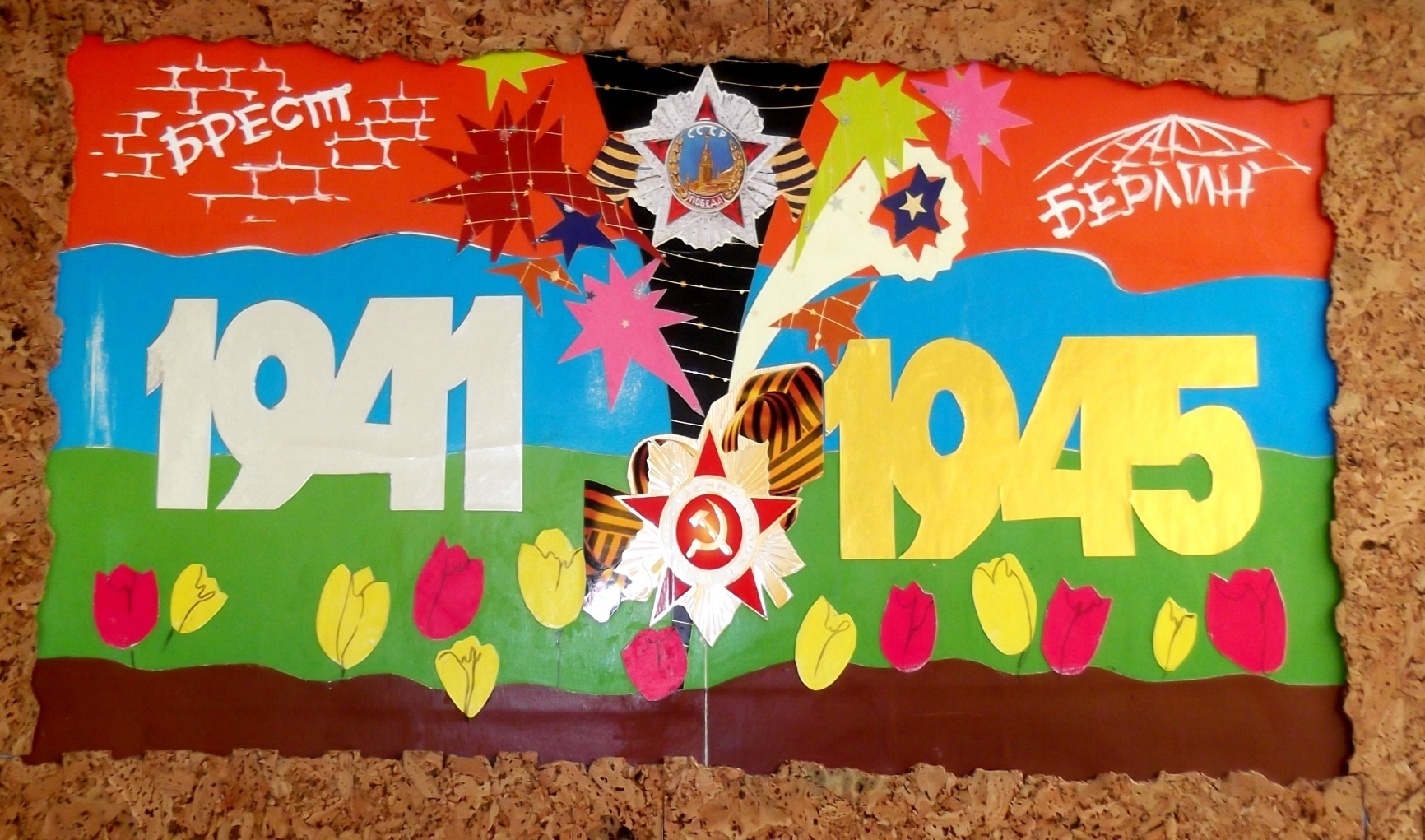 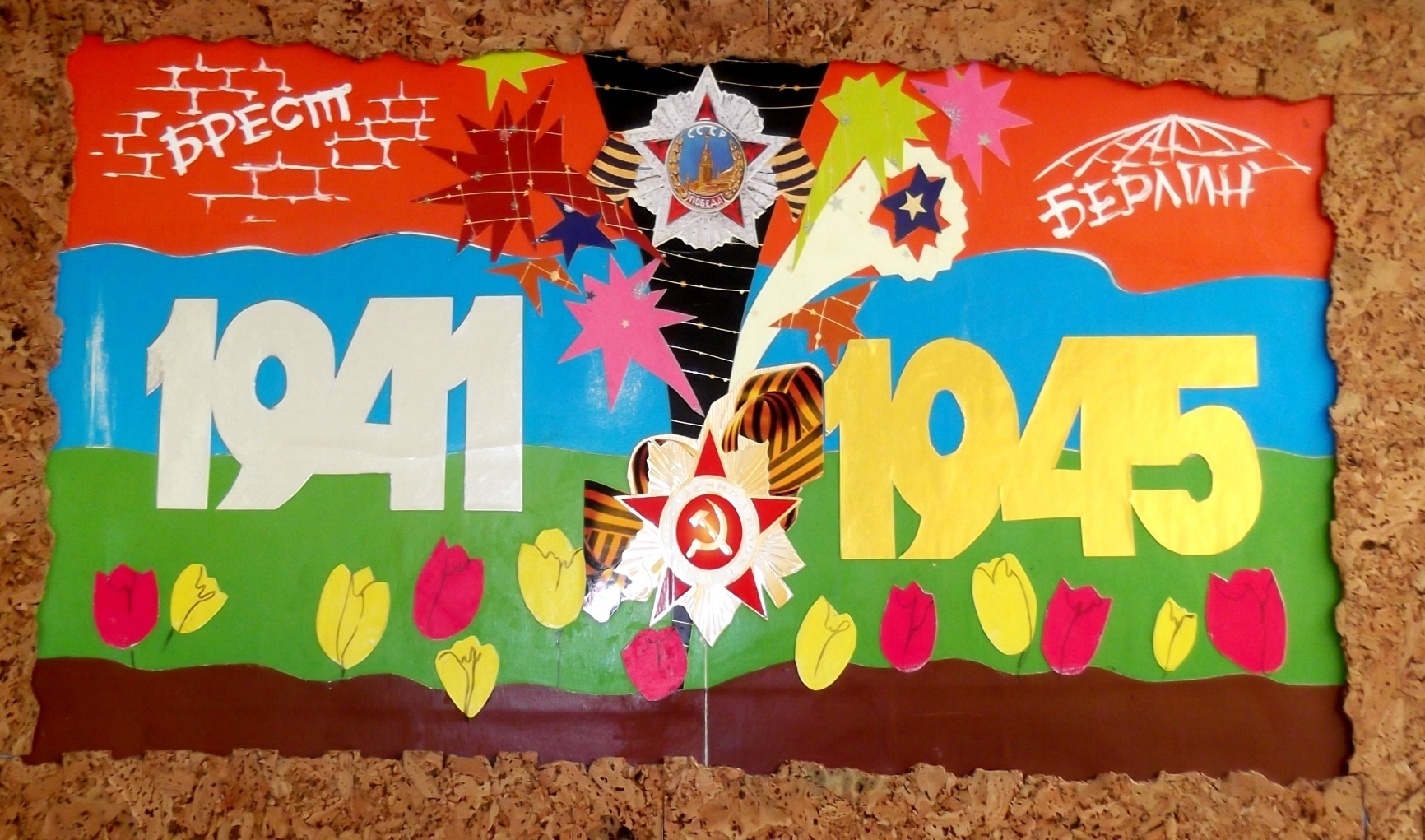 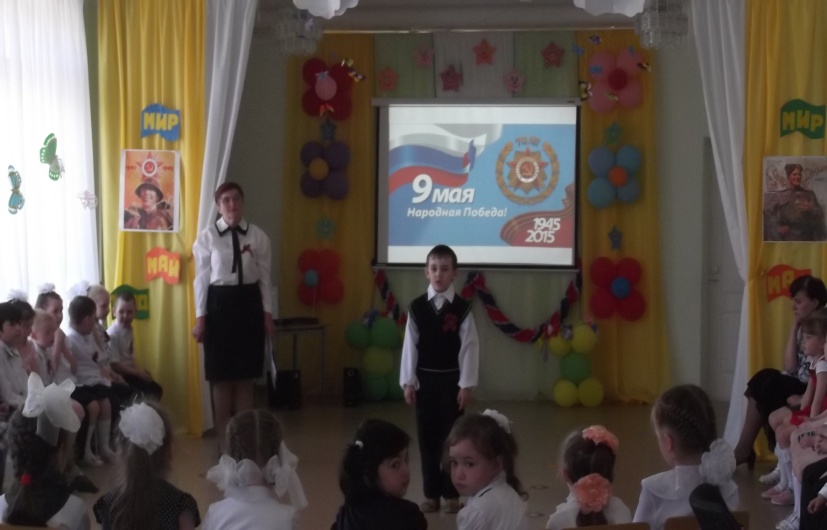 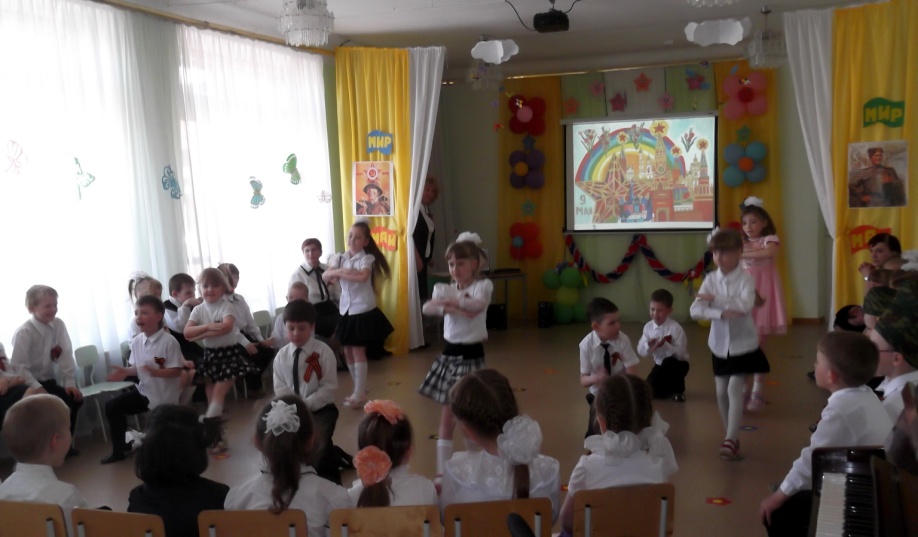 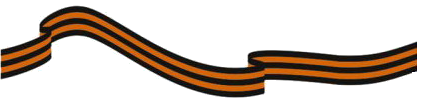 Свыше 20 млн. людей потеряла наша страна в той войне. Язык цифр скуп. Но вы все же вслушайтесь и представьте… Если бы мы посвятили каждой жертве по одной минуте молчания, то нам пришлось бы молчать более 38 лет.
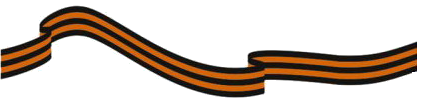 Неугасима память поколений
И память тех, кого так свято чтим,
Давайте, люди, встанем на мгновенье
И в скорби постоим и помолчим.
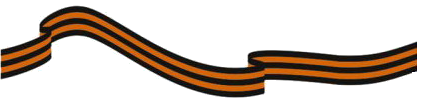 Через века, 
             Через года,
      ПОМНИТЕ!
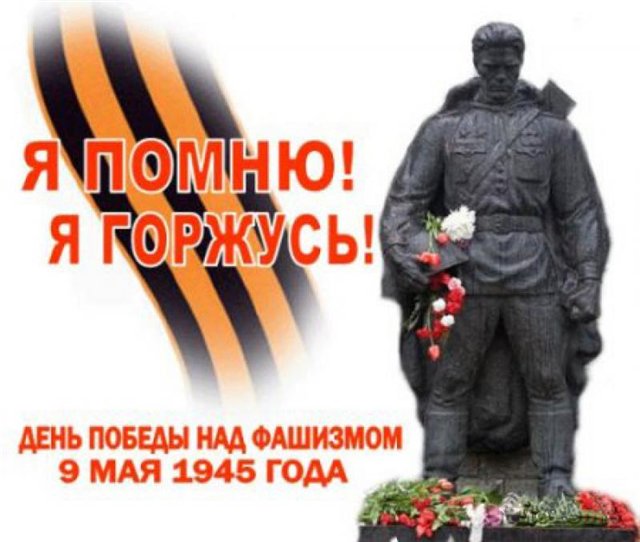